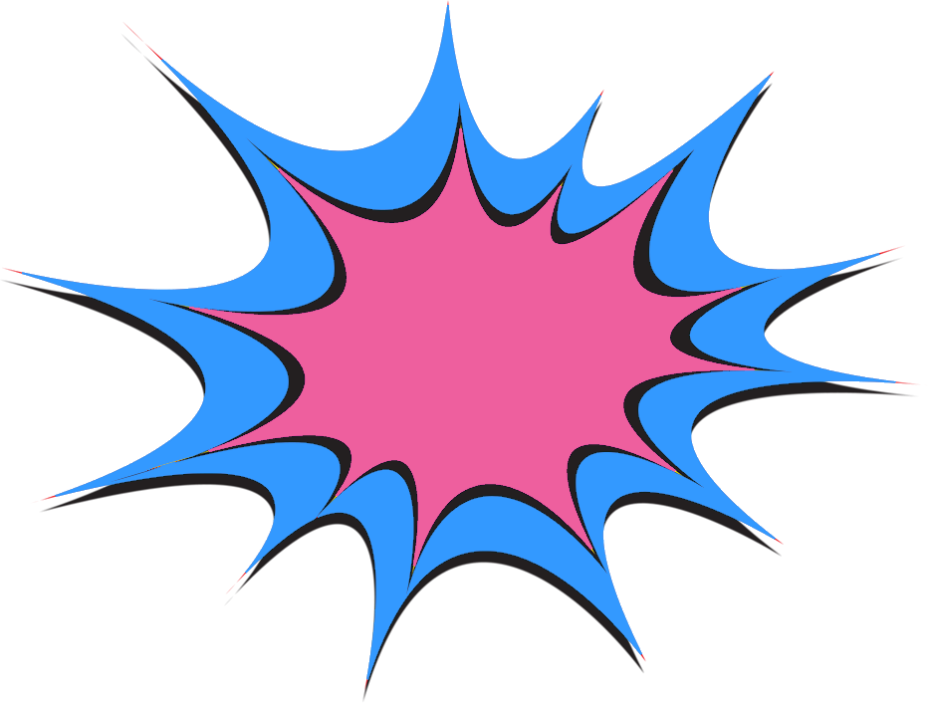 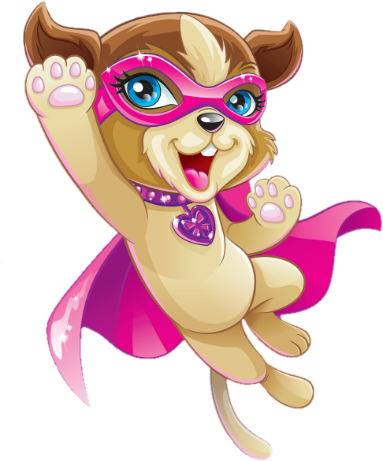 BARBY
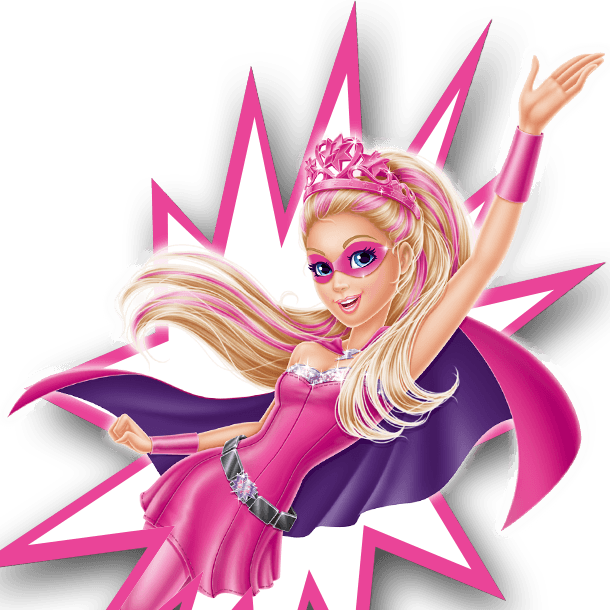 Paso a paso:
Coloca  texto sobre ellas. 
Acomoda.
Imprime, recorta y listo!!
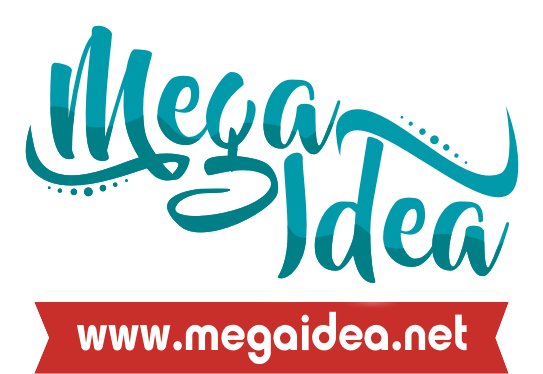 Cartel de Feliz Cumple
Puedes poner cualquier frase que quieras
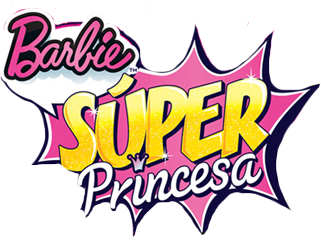 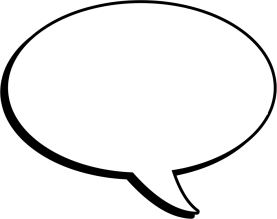 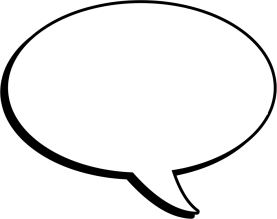 Tina
Tina
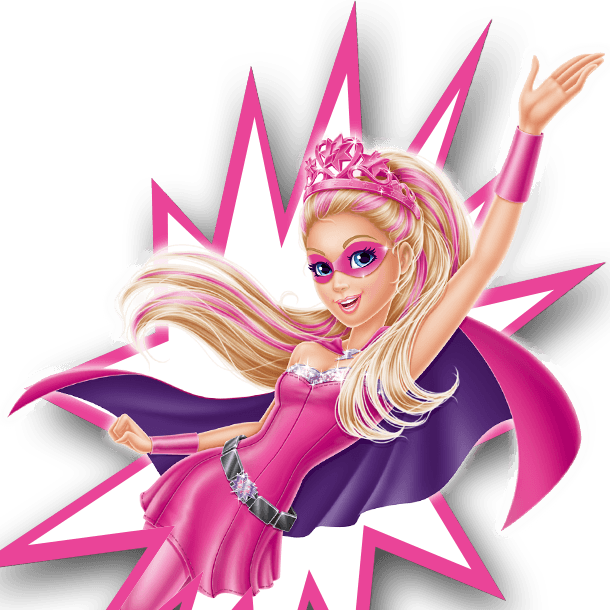 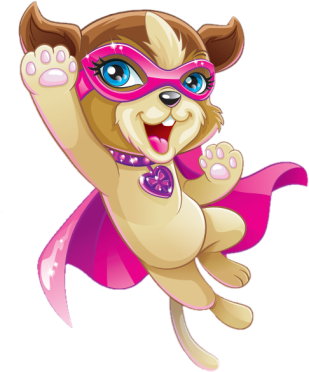 e
F
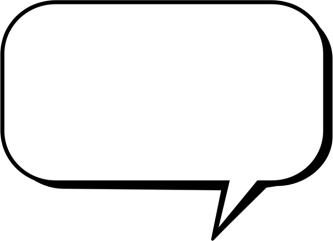 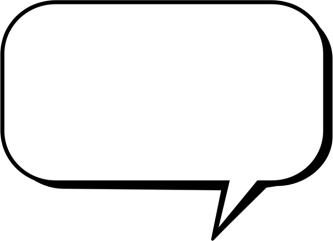 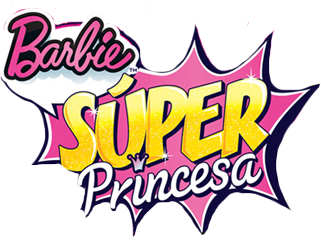 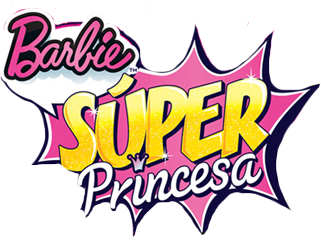 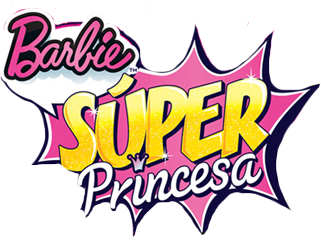 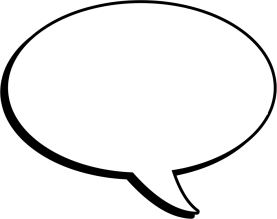 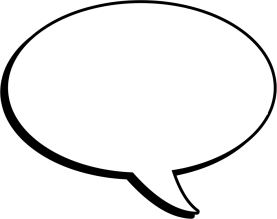 Tina
Tina
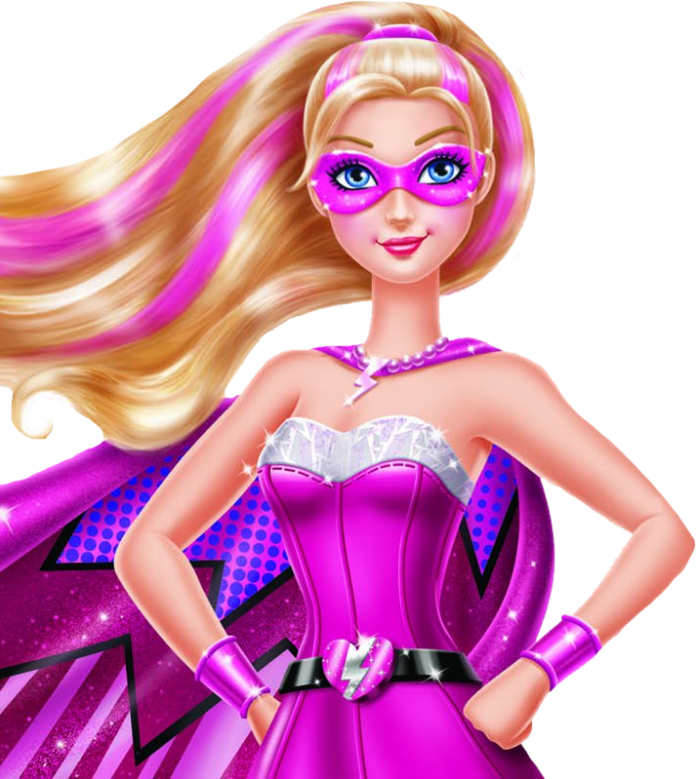 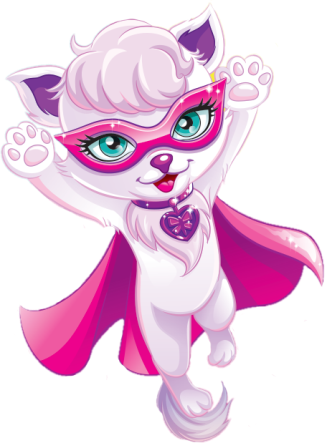 i
l
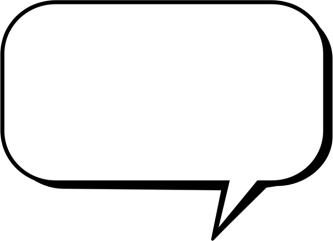 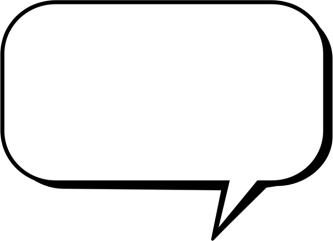 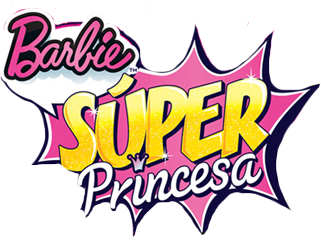 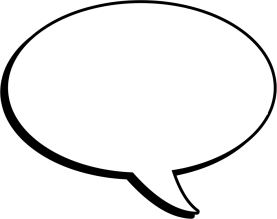 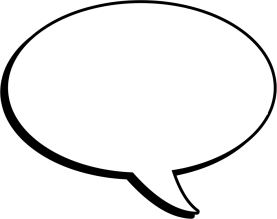 Tina
Tina
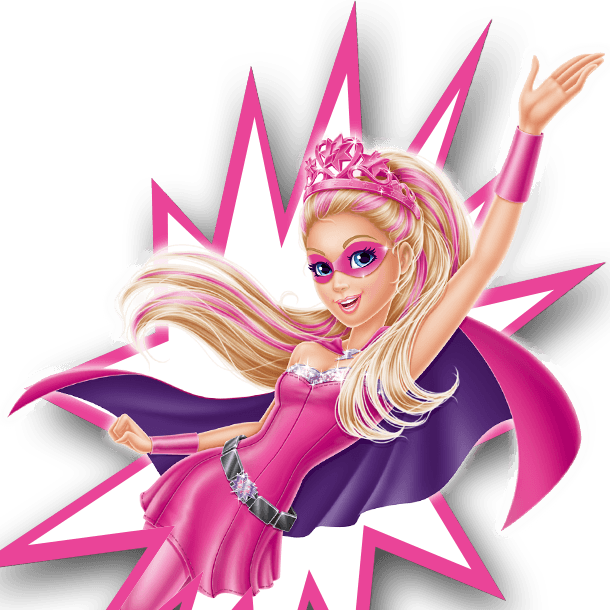 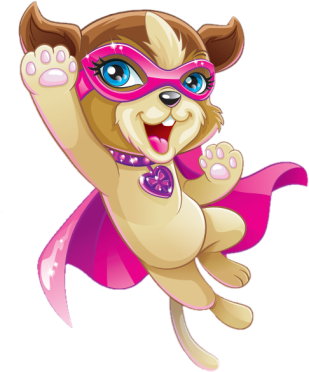 c
z
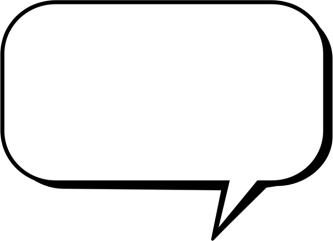 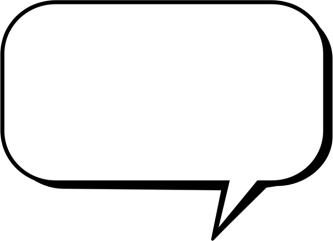 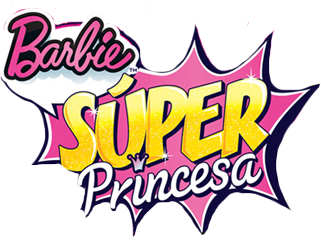 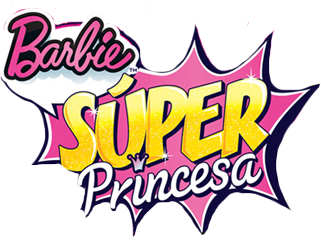 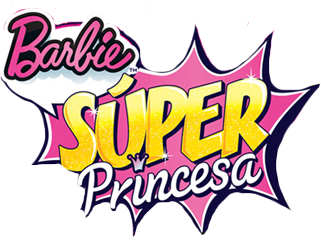 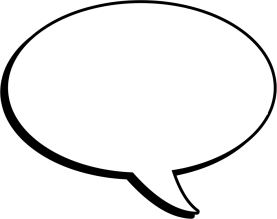 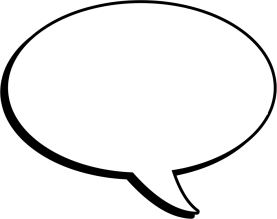 Tina
Tina
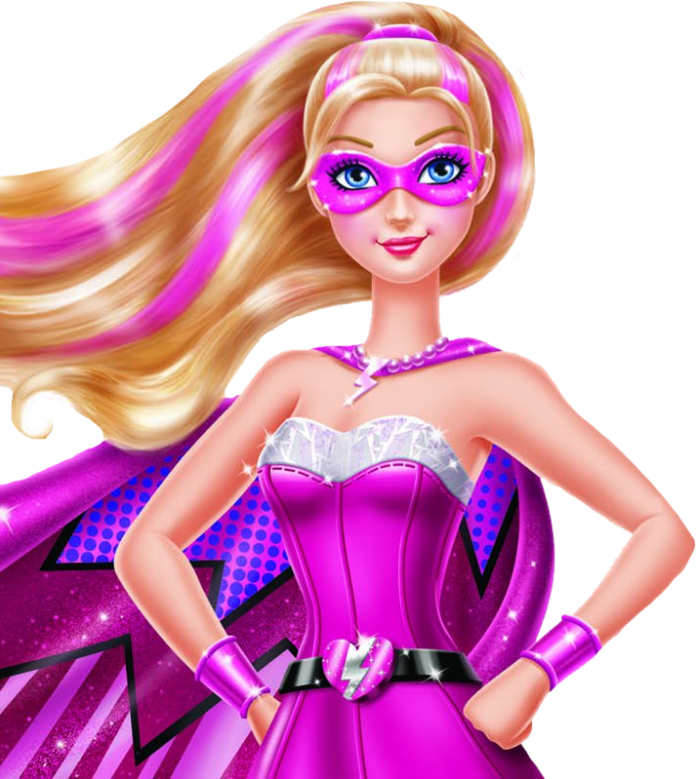 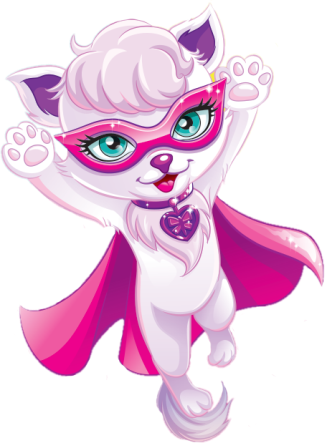 m
u
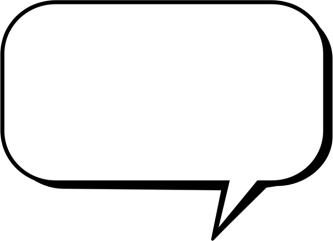 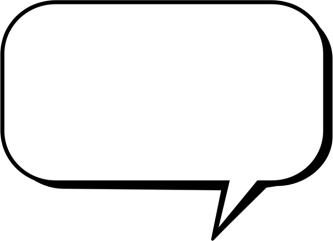 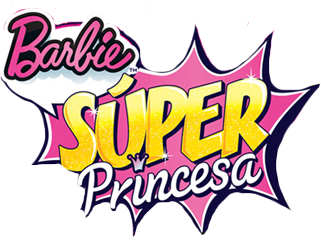 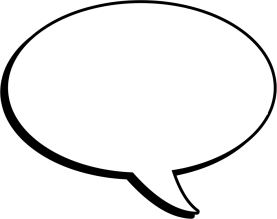 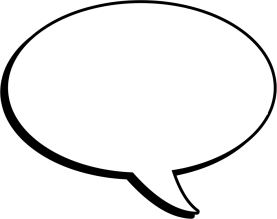 Tina
Tina
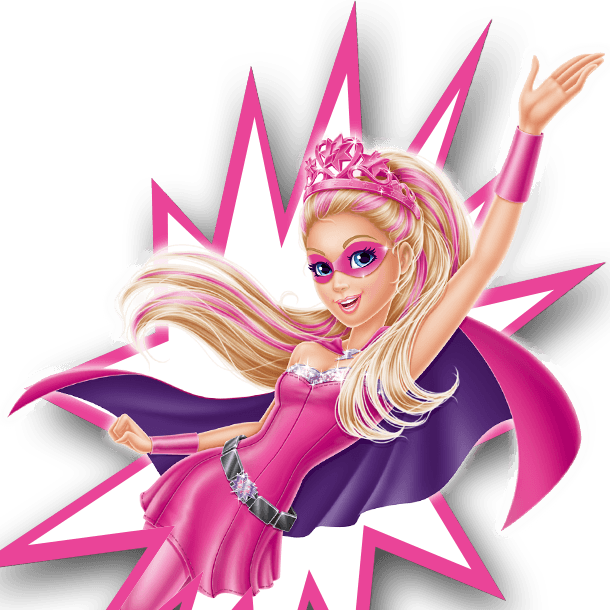 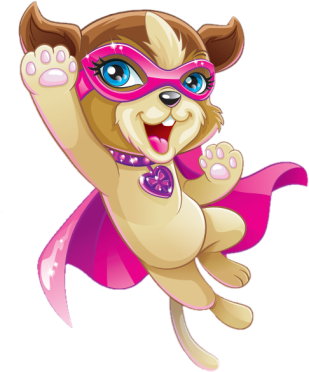 l
p
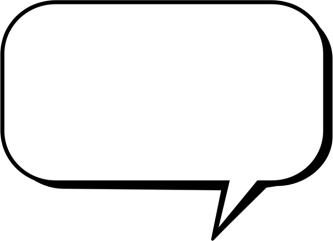 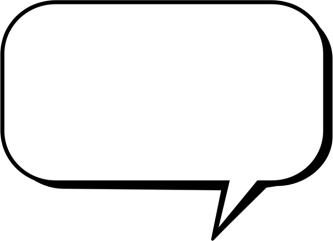 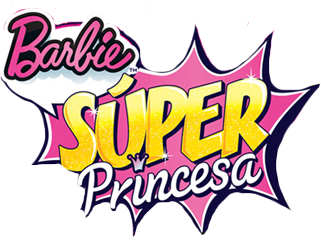 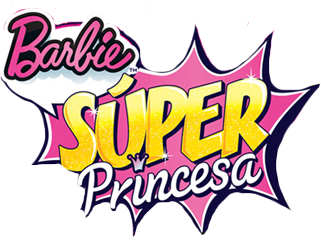 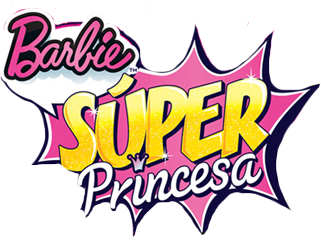 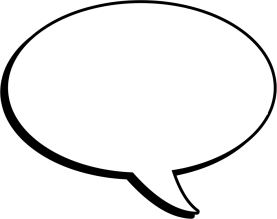 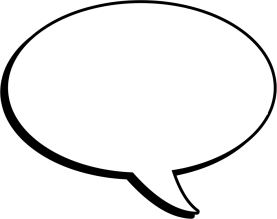 Tina
Tina
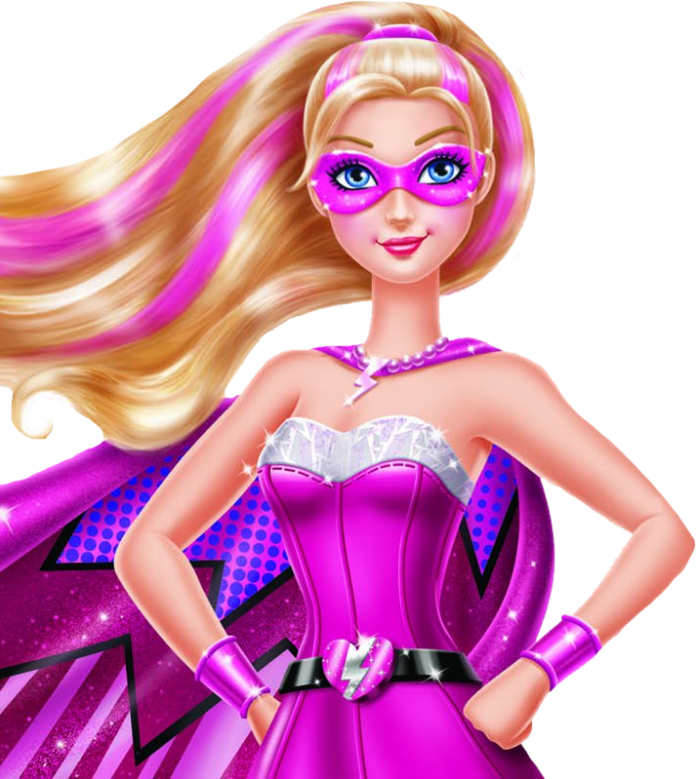 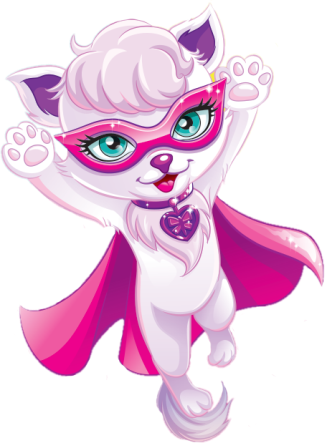 a
e
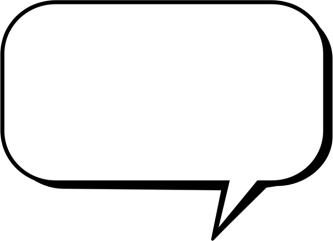 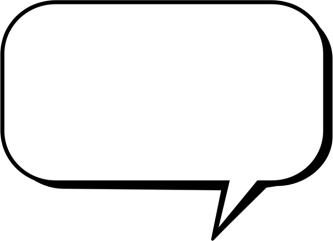 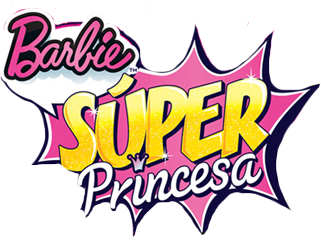 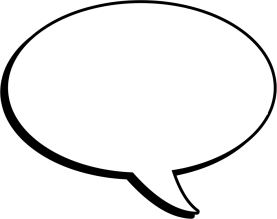 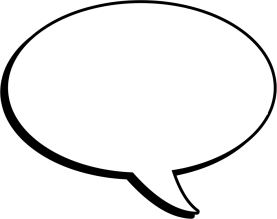 Tina
Tina
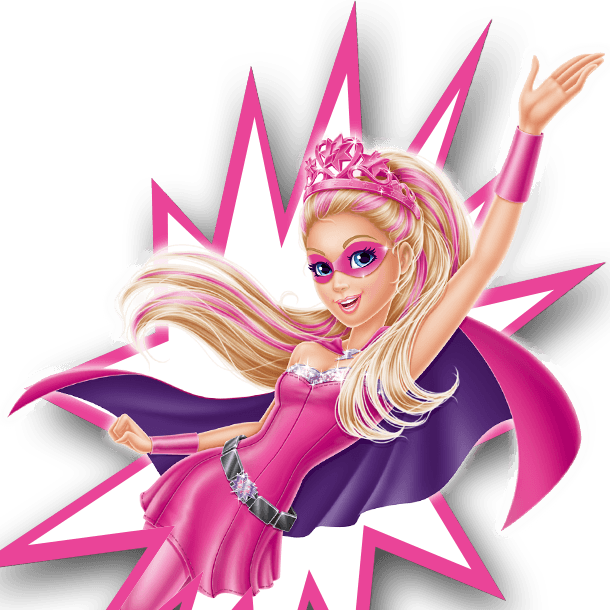 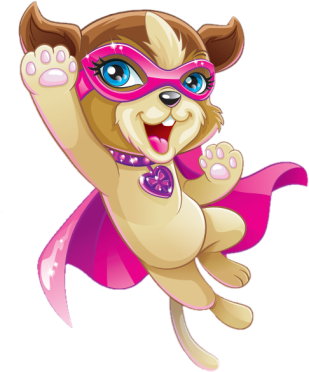 o
ñ
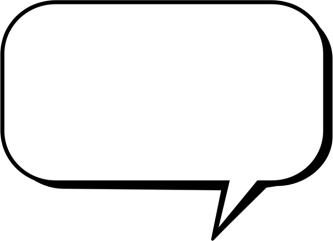 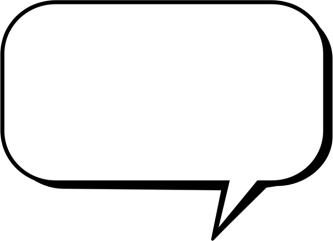 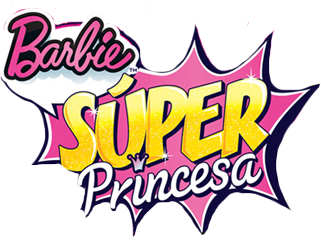 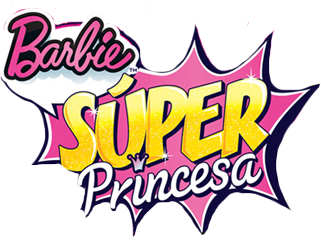 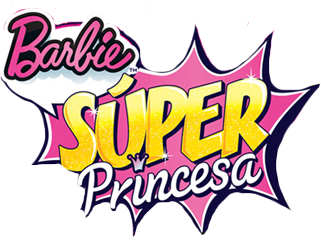 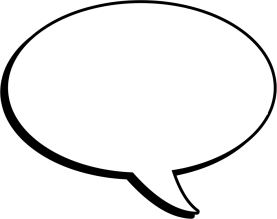 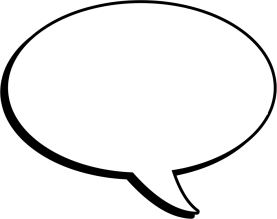 Tina
Tina
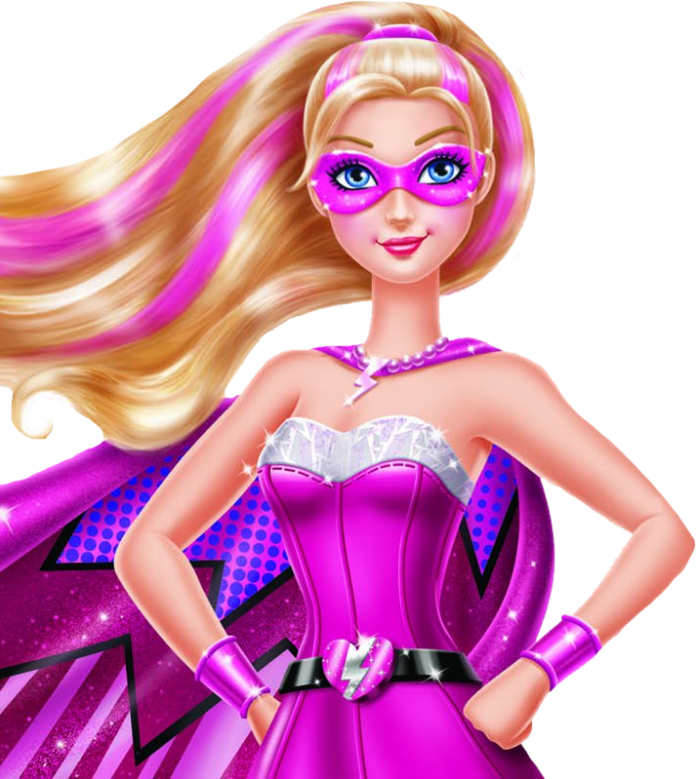 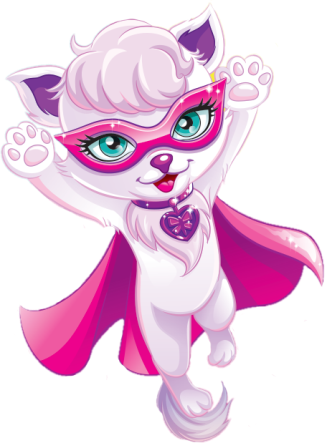 !
s
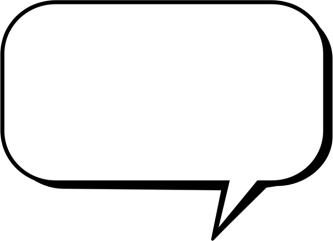 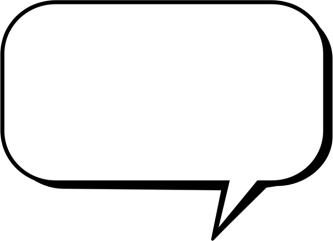 Cartel de Bienvenidos
Puedes poner cualquier frase que quieras
B
I
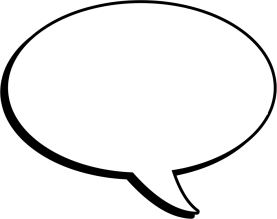 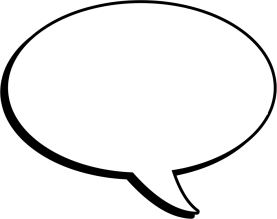 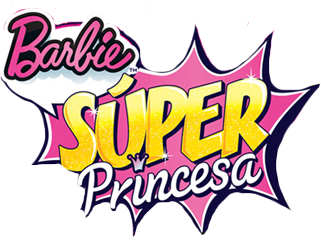 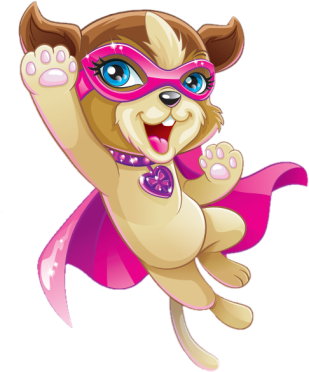 E
N
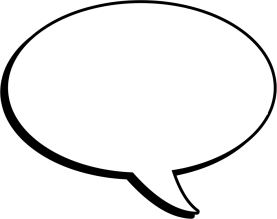 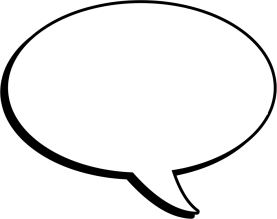 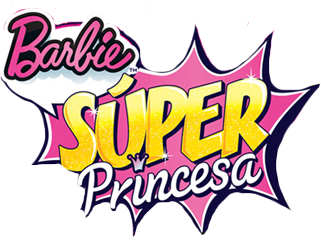 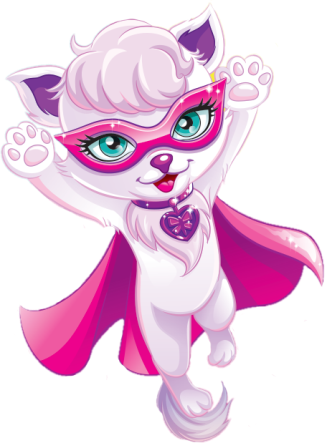 v
e
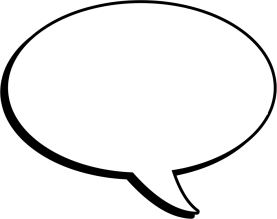 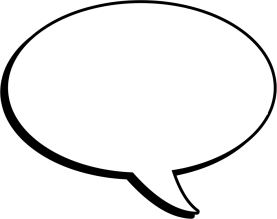 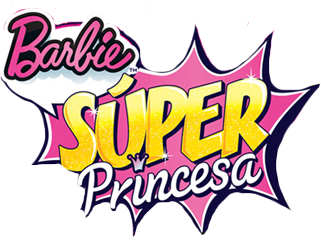 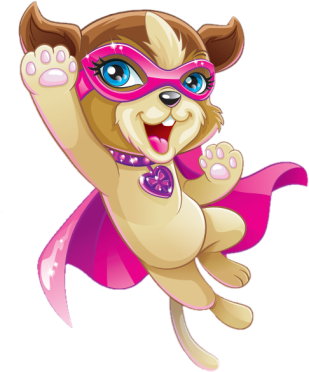 n
i
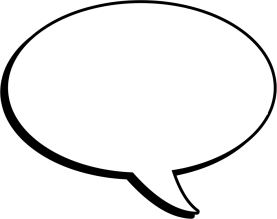 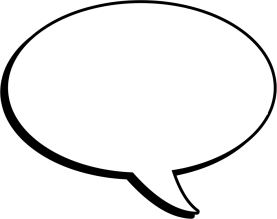 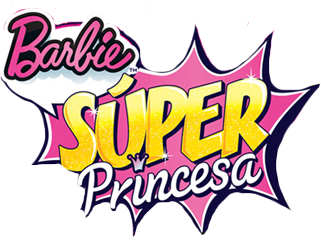 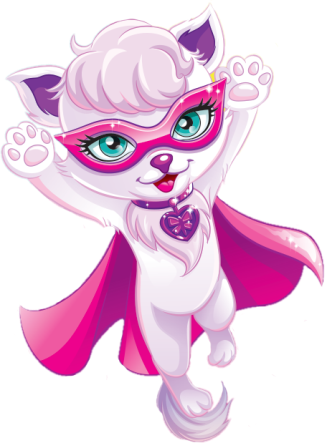 d
o
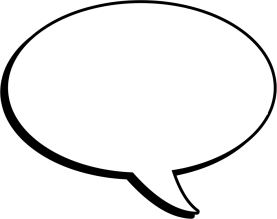 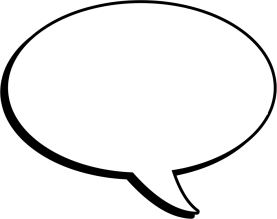 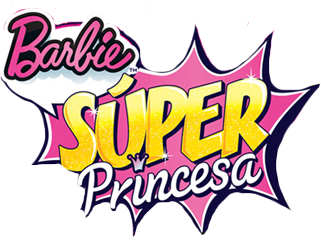 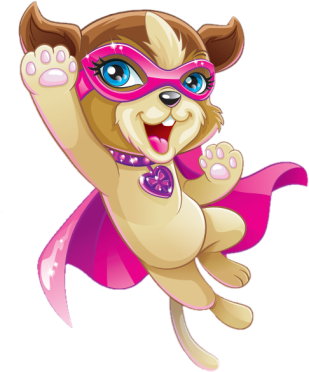 s
!
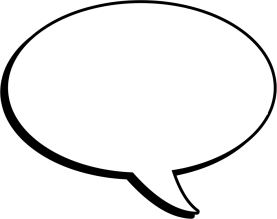 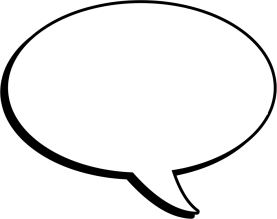 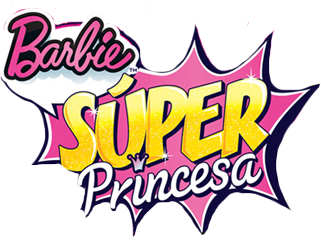 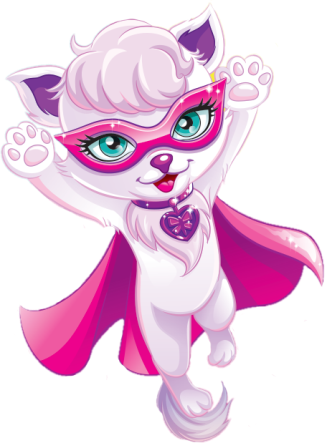